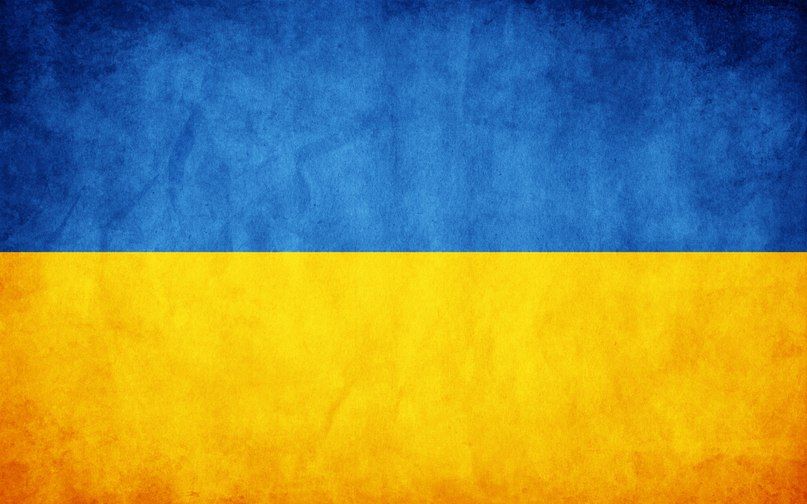 НОВІТНЯ ІСТОРІЯ УКРАЇНИ
В РОСІЙСЬКИХ ПІДРУЧНИКАХ
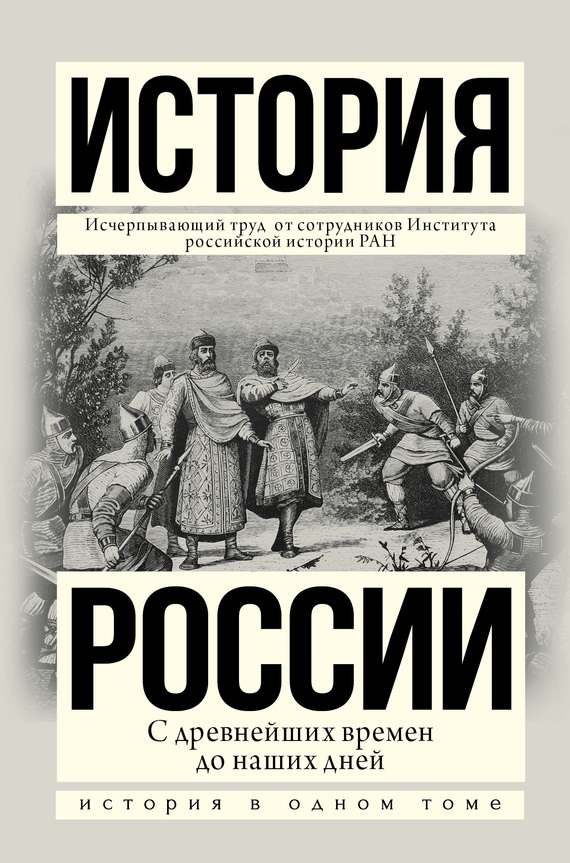 КРИЗА 2013 Р. В УКРАЇНІ
«Кризис, разразившийся на Украине в конце 2013 г., явился отдаленным результатом распада СССР. Украина попала в своеобразную геополитическую ловушку: ее гражданам было навязано решение непростой дилеммы – сохранять существовавшие ранее десятилетиями многочисленные связи с Россией или порвать их и присоединиться к Евросоюзу. Идея «Украина без России» расколола украинское общество на ее противников и сторонников.»
История России с древнейших времен до наших дней. А. Н. Боханов, Л. Е. Морозова, М. А. Рахматуллин, А. Н. Сахаров, В. А. Шестаков. Москва: АСТ, 2016.
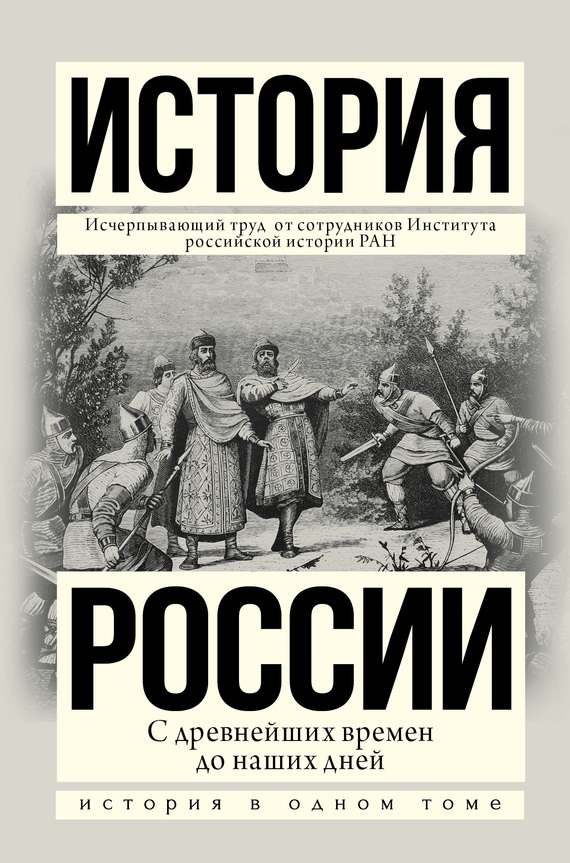 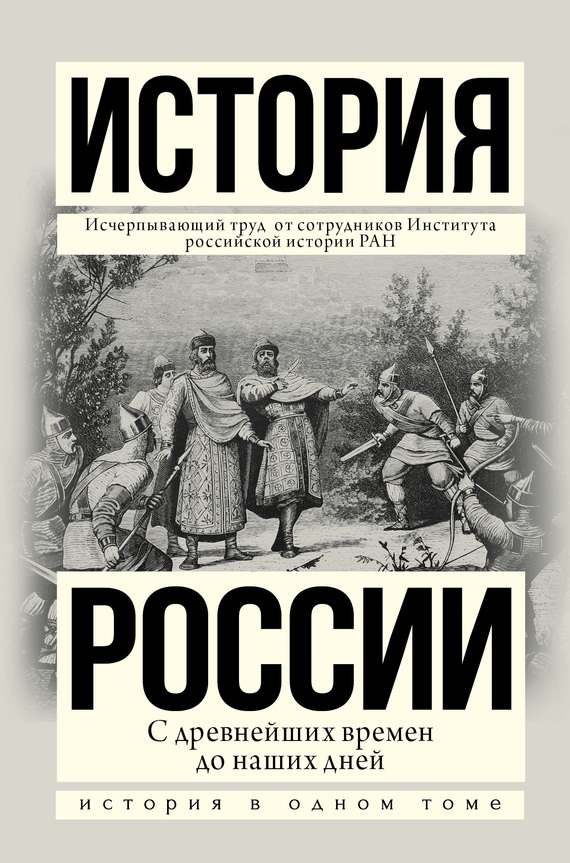 «22 февраля 2014 г. Янукович был свергнут в результате государственного переворота. При поддержке западных государств к власти на Украине пришли националистические силы. Верховная рада изменила конституцию страны, сменила руководство парламента и МВД и отстранила от власти законного главу государства, который впоследствии был вынужден покинуть Украину, опасаясь за свою жизнь. Новое руководство Украины во главе с П. А. Порошенко, выражавшее интересы, прежде всего националистических сил, усиленно вытесняло русский язык из средств массовой информации, кинопроката, системы образования, отменило закон о языке, гарантировавший официальное двуязычие, а также принятые законы об охране памятников героям и жертвам ВОВ, об ответственности за преступления фашизма и коллаборационизма. 
Активное неприятие таких действий новых властей на Востоке Украины, где преобладало русскоязычное население, вызвало массовые волнения, переросшие со временем в гражданскую войну. Жители Юго‑Востока Украины новыми властями были объявлены террористами, и против них была организована «антитеррористическая» операция с применением военной силы. Отстаивая интересы русскоязычного населения на территориях Донецкой и Луганской областей, охраняемых ополченцами, весной 2014 г. было создано два образования – Донецкая народная республика (ДНР) и Луганская народная республика (ЛНР), которые отказались выполнять указания из Киева.»
История России с древнейших времен до наших дней. А. Н. Боханов, Л. Е. Морозова, М. А. Рахматуллин, А. Н. Сахаров, В. А. Шестаков. Москва: АСТ, 2016.
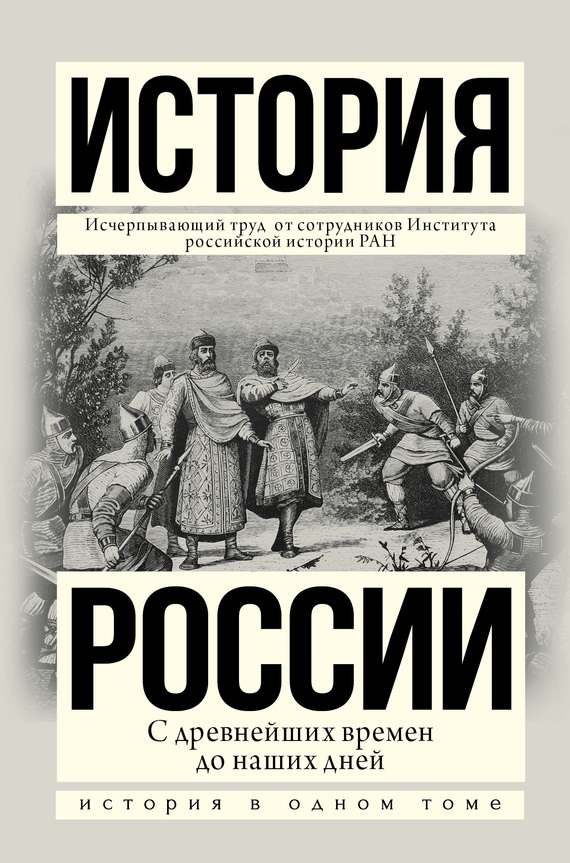 КРИМ
«17 марта 2014 г. Президент России подписал указ о признании Республики Крым в качестве независимого и суверенного государства. 18 марта в соответствии с новым законом Верховного Совета был подписан межгосударственный договор о принятии Крыма и Севастополя в состав России. Спустя десятилетия историческая ошибка была исправлена: жители Крыма и Севастополя вернулись в родное государство».
История России с древнейших времен до наших дней. А. Н. Боханов, Л. Е. Морозова, М. А. Рахматуллин, А. Н. Сахаров, В. А. Шестаков. Москва: АСТ, 2016.
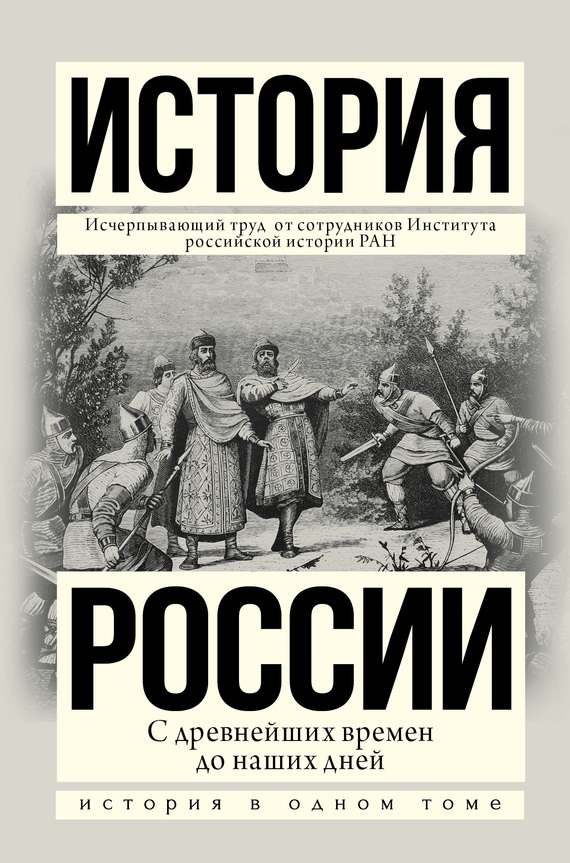 КРИМ
«Российское руководство до начала 2014 г. принимало все усилия для того, чтобы вернуть политический процесс в Украине в конституционное русло, однако после свержения легитимной власти в Киеве Президент РФ обратился в Совет Федерации и получил право на использование российских войск на территории Украины. Фактически это право не было использовано и на территорию Крыма дополнительный контингент военных введен не был. Российскими военными, дислоцирующимися в Крыму на законных основаниях (число которых не превышало 20 тыс. человек), были блокированы попытки противодействия проведению крымского референдума со стороны властей Украины и стран Запада».
История России с древнейших времен до наших дней. А. Н. Боханов, Л. Е. Морозова, М. А. Рахматуллин, А. Н. Сахаров, В. А. Шестаков. Москва: АСТ, 2016.
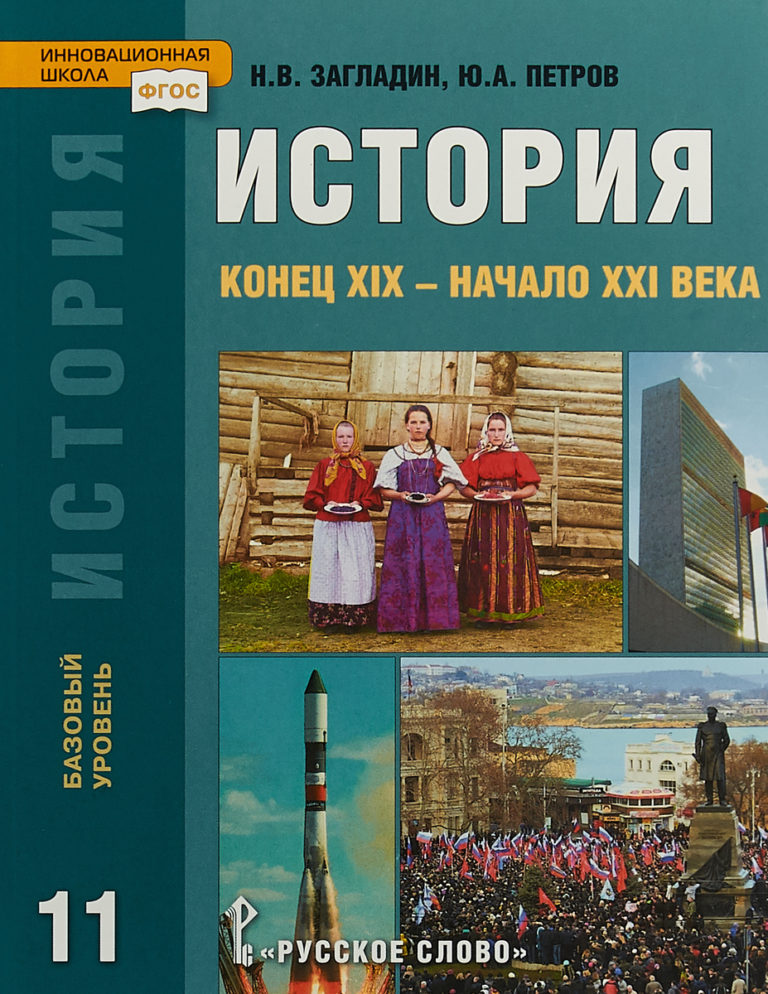 ФОРМУВАННЯ НЕЗАЛЕЖНИХ ДЕРЖАВ
«1992 г. – Россия, Армения, Казахстан, Киргизия, Таджикистан и Узбекистан подписали в Ташкенте договор о коллективной безопасности. Остальные члены СНГ – Украина, Молдавия и Туркменистан отказались от участия в этом договоре.
Казалось бы, сохранение тесного союза государств, наследовавших ранее единую экономику и оборонную систему СССР, отвечало их общим интересам. Однако на деле главной задачей 1990-х годов стало укрепление недавнего суверенитета. В итоге, подписывать соглашение о развитии а рамках СНГ, многие его участники искали союзников и партнёров вне Содружества, в первую очередь в лице ЕС и НАТО. Украина в 1997 г. подписала хартию об особых отношениях  с НАТО».
Загладин Н.В., Петров Ю. История. Конец XIX - начало XXI века. Базовый уровень. 11 класс: учебник. Москва: Русское слово , 2016. С 407.
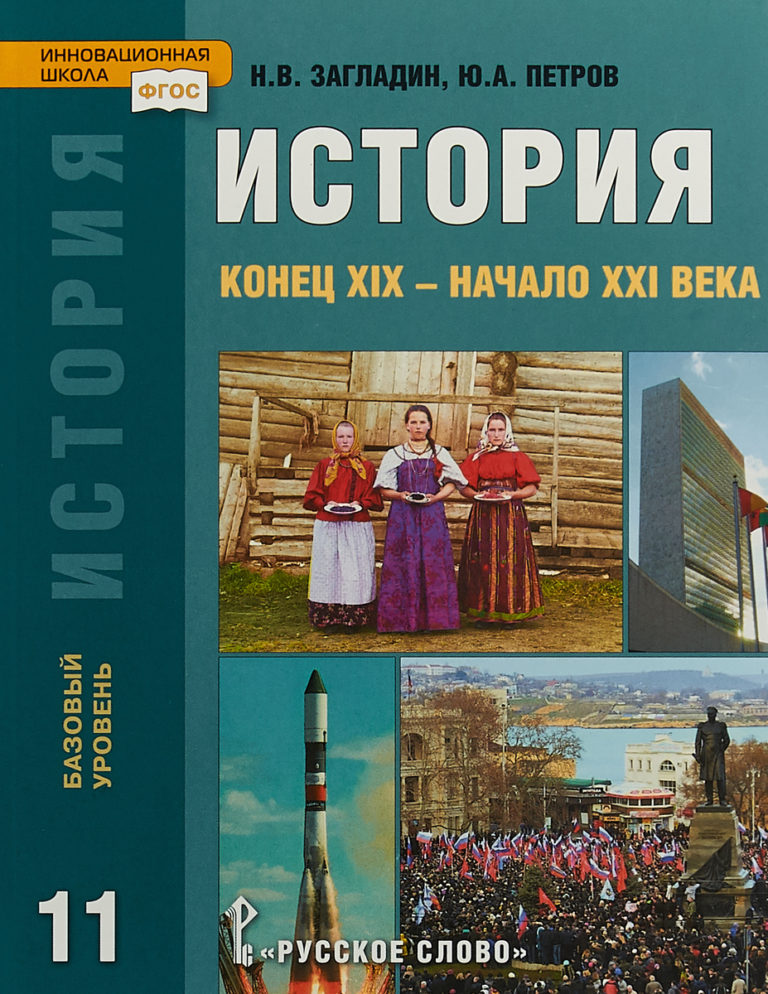 КРИЗА В УКРАЇНІ
«В 2014 г. Отношения России и Украины подверглись заметному охлаждению по причине украинского кризиса. В результате народных протестов, которые возглавила радикальная националистическая опозиция, президент В,Ф. Янукович был свергнут и бежал со стран. Пришедшее к власти нелегитимное временное правительство, в котором основную роль играли националисты, не желало считаться с экономическими и культурными интересами русскоязычного населения Юго-Востока Украины Начался новый виток гражданского противостояния. Часть восточный областей  (Луганская, Донецкая, Харьковская) взяли курс на самоопределение.»
Загладин Н.В., Петров Ю. История. Конец XIX - начало XXI века. Базовый уровень. 11 класс: учебник. Москва: Русское слово , 2016. С 409.
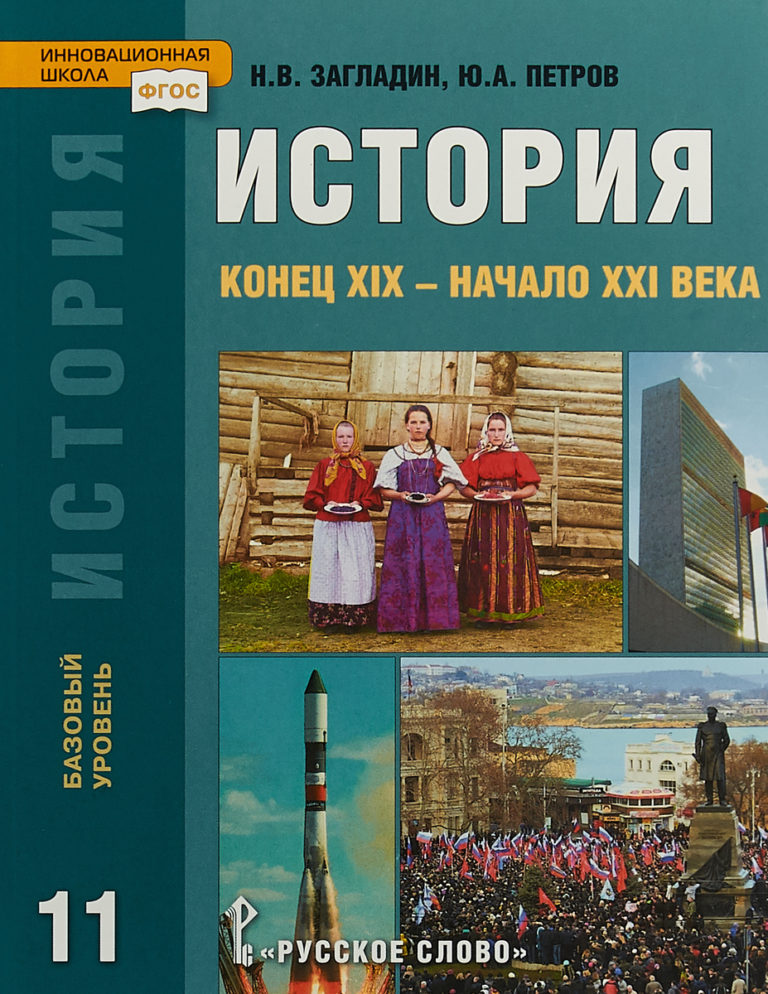 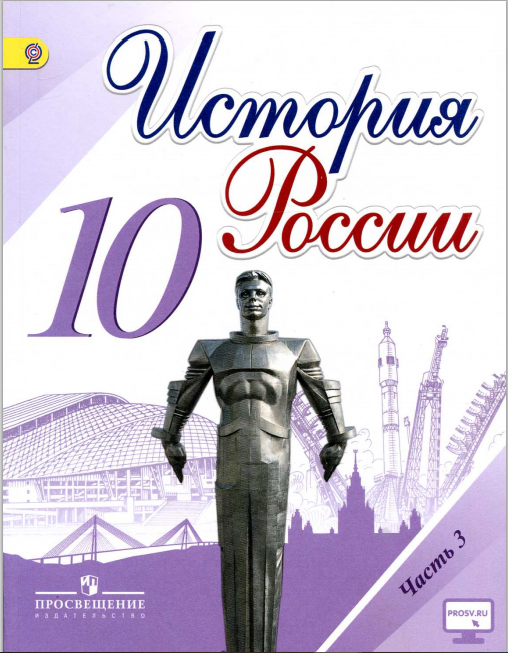 ПОМАРАНЧЕВА РЕВОЛЮЦІЯ
«В 2004 году была спровоцирована кампания непризнания итогов президентских выборов на Украине. При прямом участие США, Евросоюза и НАТО итоги выборов были, по сути, отменены. В результате вместо победившего с незначительным отрывом В.Ф. Януковича, выступевшего за укрепление отношений с Россией, к власти был приведён В.А. Ющенко, стремившейся к вступлении Украины в НАТО. Эти события получили названия «оранжевой революции». Попытки нового руководства Украины провести на её територии военные учения НАТО вызвали массовые протесты населения…
  Украинские власти, игнорируя интересы миллионов собственных граждан, усиленно вытесняли русский язык из средств массовой информации, кинопроката, системы образования. Из года в год сворачивались культурные контакты с Россией.»
История России. Базовый уровень. 10 класс: учебник. М. Горинов, А. Данилов, М. Моруков, И. Семененко и др. Ч.3. Москва: Просвещение, 2016. С 95.
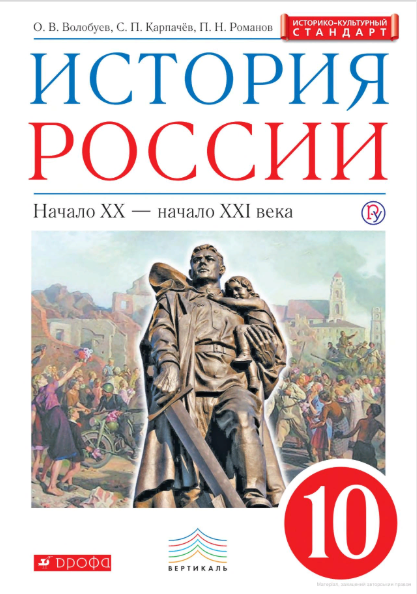 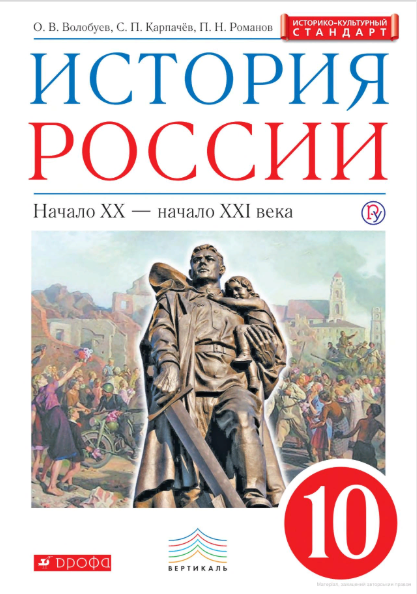 КРИМ
«В Крыму, который в 1954 г. Хрущёв передал Украине, а в 1991 г. Ельцин сохранил за ней, активировалось народное движение за возвращение этой автономной республики в состав России. Когда возникла опасность грозящих кровопролитием столкновений между сторонниками полноценной Крымской автономии и сторонниками Майдана. Россия приняла решение временно взять на себя сохранение мира на преимущественно русскоязычном полуострове.   В этой обстановке у здания парламента, а аэропорту и на некоторых других объектах появилась охрана, состоящая из Российских военнослужащих».
Волобуев О.В.. Карпачёв С. П., П. Н. Романов. Конец XIX - начало XXI века. Базовый уровень. 11 класс: учебник. Москва: Дрофа , 2016. С 342.
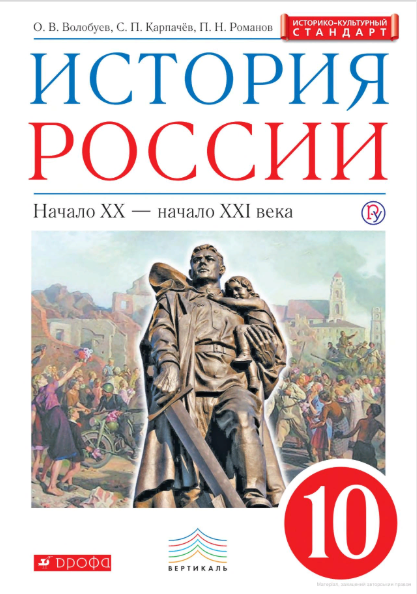 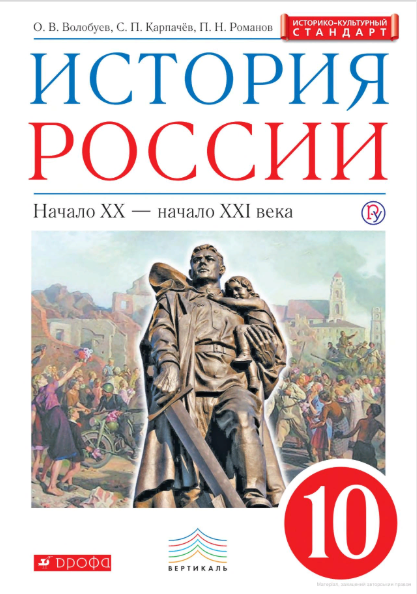 КРИМ
«11 марта 2014 года постановлением Верховного Совета Автономной республики Крым и Севастопольского городского совета была принята Декларация о независимости. Так, революция начавшаяся в Киеве, стала явлением международной политики, и на революционной волне выплеснулся «поплывший» в другом направлении Крымский полуостров. 16 марта состоялся референдум по вопросу о судьбе Крыма. Более 90% голосовавших крымчан и севастопольцев высказались за вхождение в РФ при 83% принявших участие в голосование. Уже 18 марта Президент РФ и высшие государственные лица АР Крым, а также глава города Севастопольподписали договор о вхождение в состав РФ, на правах её субъектов Крыма и Севастополя»
Волобуев О.В.. Карпачёв С. П., П. Н. Романов. Конец XIX - начало XXI века. Базовый уровень. 11 класс: учебник. Москва: Дрофа , 2016. С 342.
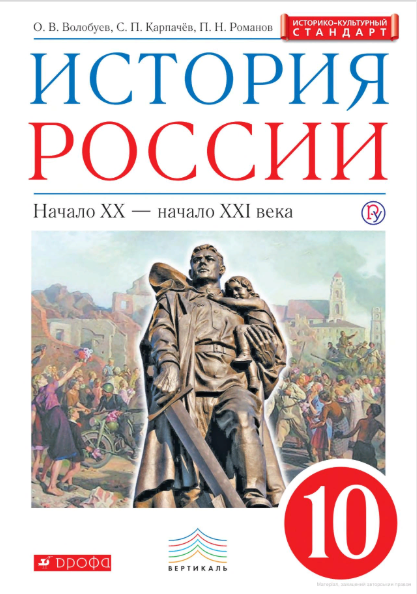 КРИМ, ДНР ТА ЛНР
«Результаты референдума и воссоединения Крыма с Россией не были признаны США и Евросоюзом, которые не считаются с мнением крымчан, Заявили об аннексии Крыма. Положение усложнилась тем, что в Донецкой и Луганской областях были провозглашены народные республики (ДНР и ЛНР). Не идущая на диалог с населением юго-востока киевская власть стала проводить репрессивную политику. Многие россияне начали добровольно оказывать помощь повстанцам, которые в борьбе за признание государственного статуса русского языка и самоопределение опирались на сочувствие российского общества.»  342-343
Волобуев О.В.. Карпачёв С. П., П. Н. Романов. Конец XIX - начало XXI века. Базовый уровень. 11 класс: учебник. Москва: Дрофа , 2016. С 342-343.
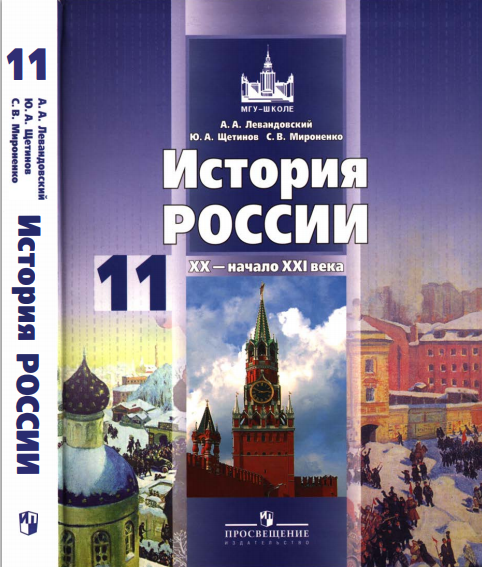 «Однак в этих условиях российское руководство не отказывается от одного из основных приоритетов Концепции внешней политики РФ: развитие многосторонних связей с государствами Содружества, укрепление с ними добрососедских отношений и стратегического партнерства в решении насущных задач международной жизни. При этом подчеркивается, что Россия во главу угла ставит обеспечение своих национальных интересов, в том числе защиту прав многих миллионов соотечественников в странах ближнего зарубежья».
История России, ХХ - начало XXI века. 11 класс : учеб. для общеобразоват. Учреждений. А. А. Левандовский, Ю. А. Щетинов, С. В. Мироненко. Москва: Просвещение, 2013. С. 364
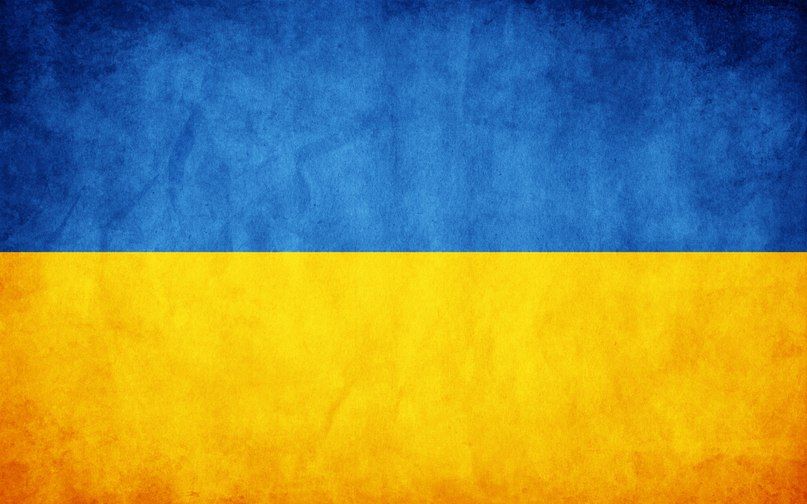 ДЯКУЮ ЗА УВАГУ!